Номинация «На шаг впереди»
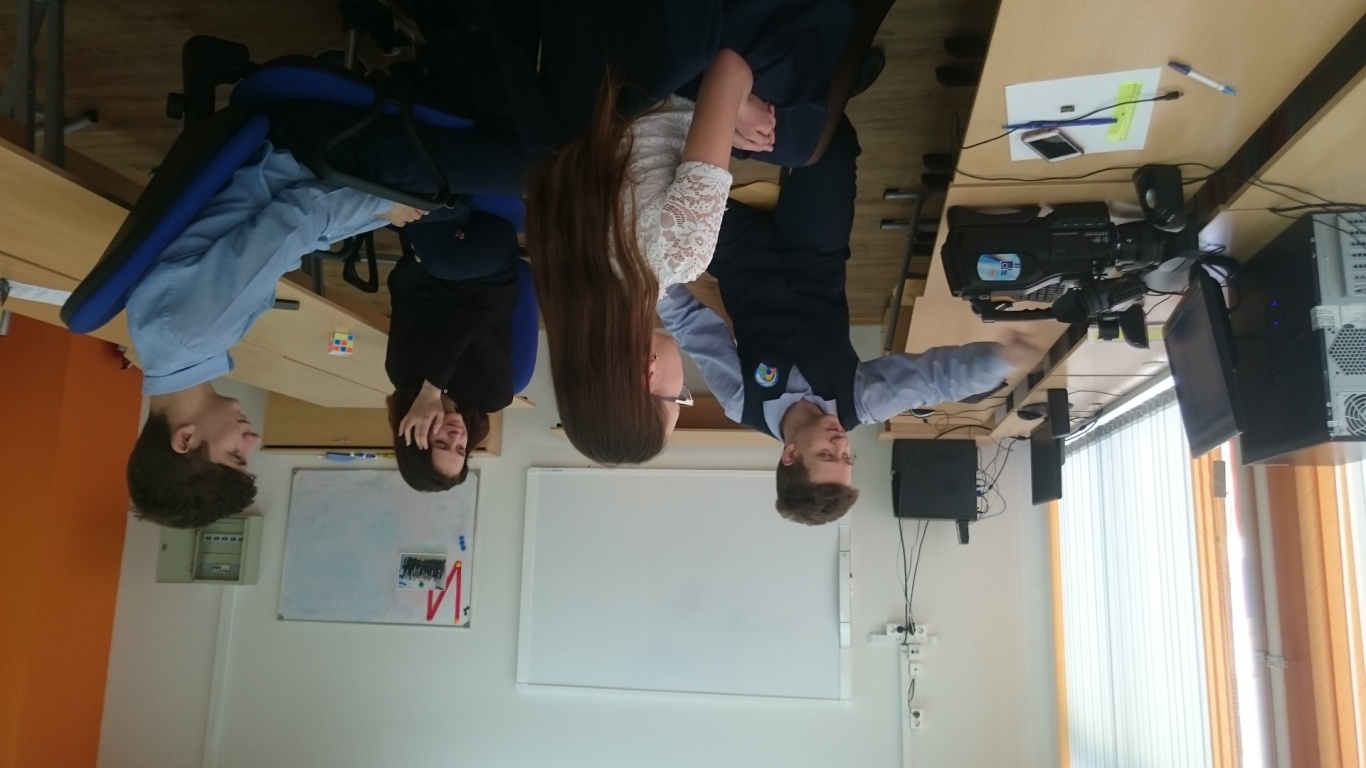 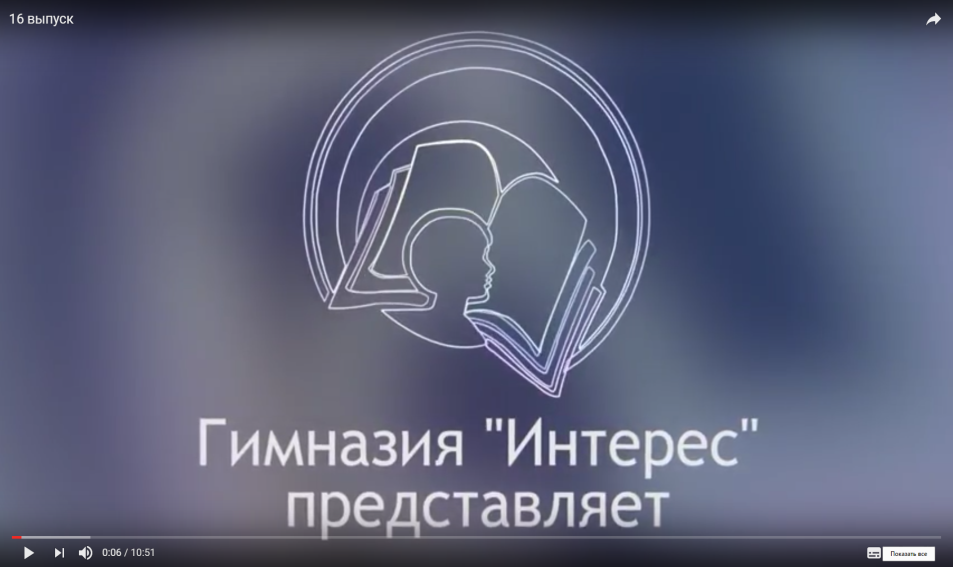 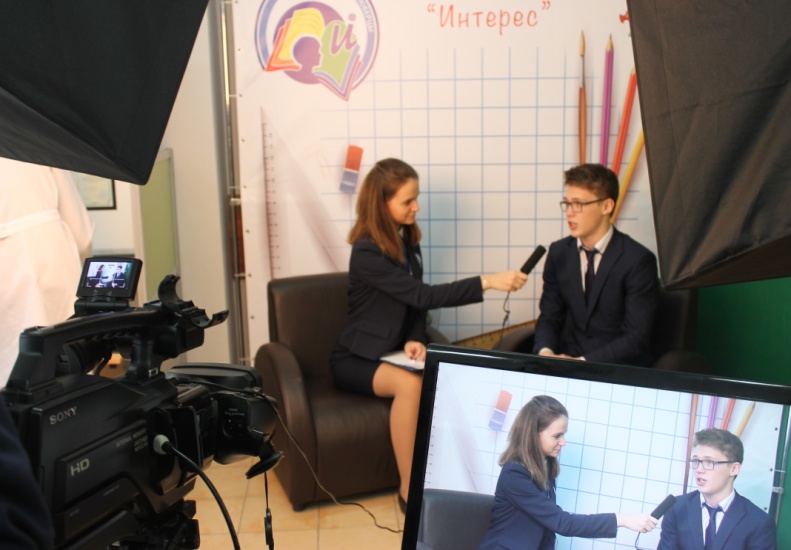 Никишин Илья Андреевич,
обучающийся 9А класса